GCSE 2015
Foundation 
facts and formulae to memorise
Rules of indices
Trigonometry
H
A
H
O
O
A
Trigonometry
2
1
1
1
Exact Trig Values
Area
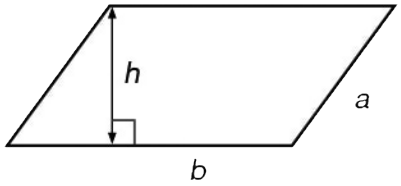 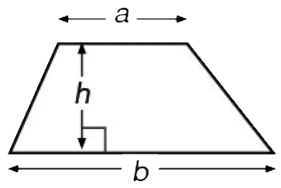 Converting units of measure
Compound measures
Circles
c
a
b
Volume
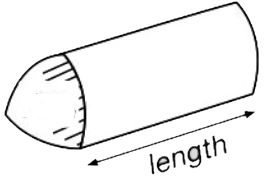 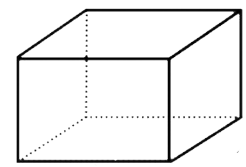 base
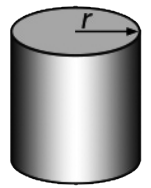 Angles
Angles on a straight line add up to 1800.

Vertically opposite angles are equal.

Angles at a point add up to 3600.

Angles in a triangle add up to 1800.

Angles in a quadrilateral add up to 3600.
Angles
Angles on parallel lines

Alternate angles are equal               



Corresponding angles are equal



Allied angles add up to 1800.
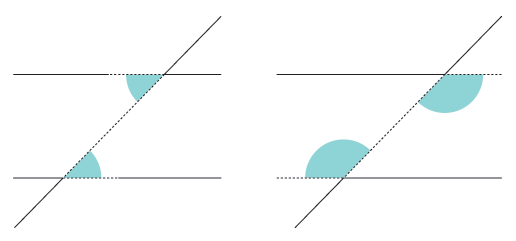 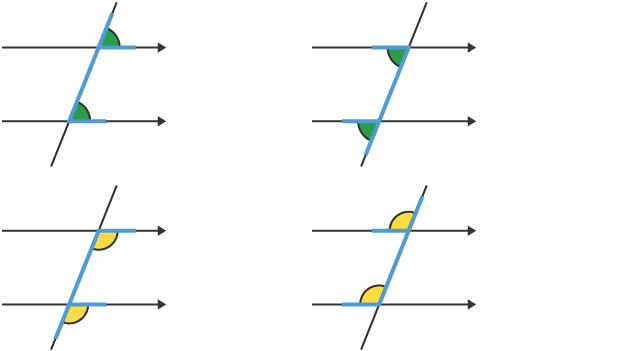 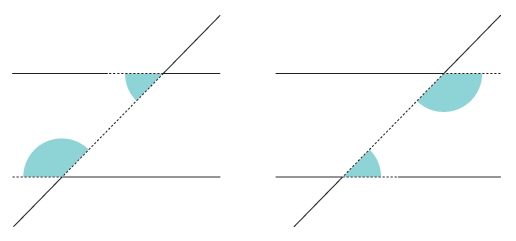 Angles
Straight Lines
Constructions
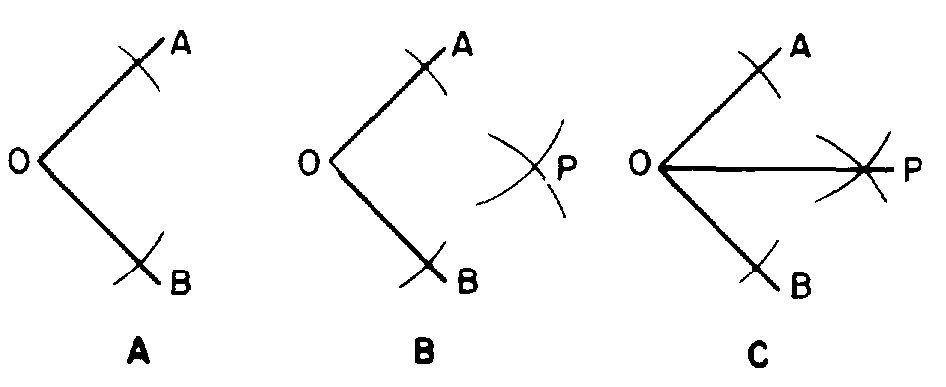 Bisect an angle
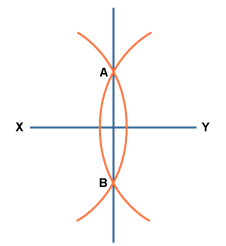 Perpendicular bisector of a line
Compound Interest 

Amount at end = A x (MF)T

A is the starting amount
MF is the multiplicative factor or multiplier
T is the time in years